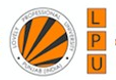 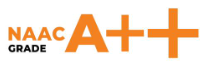 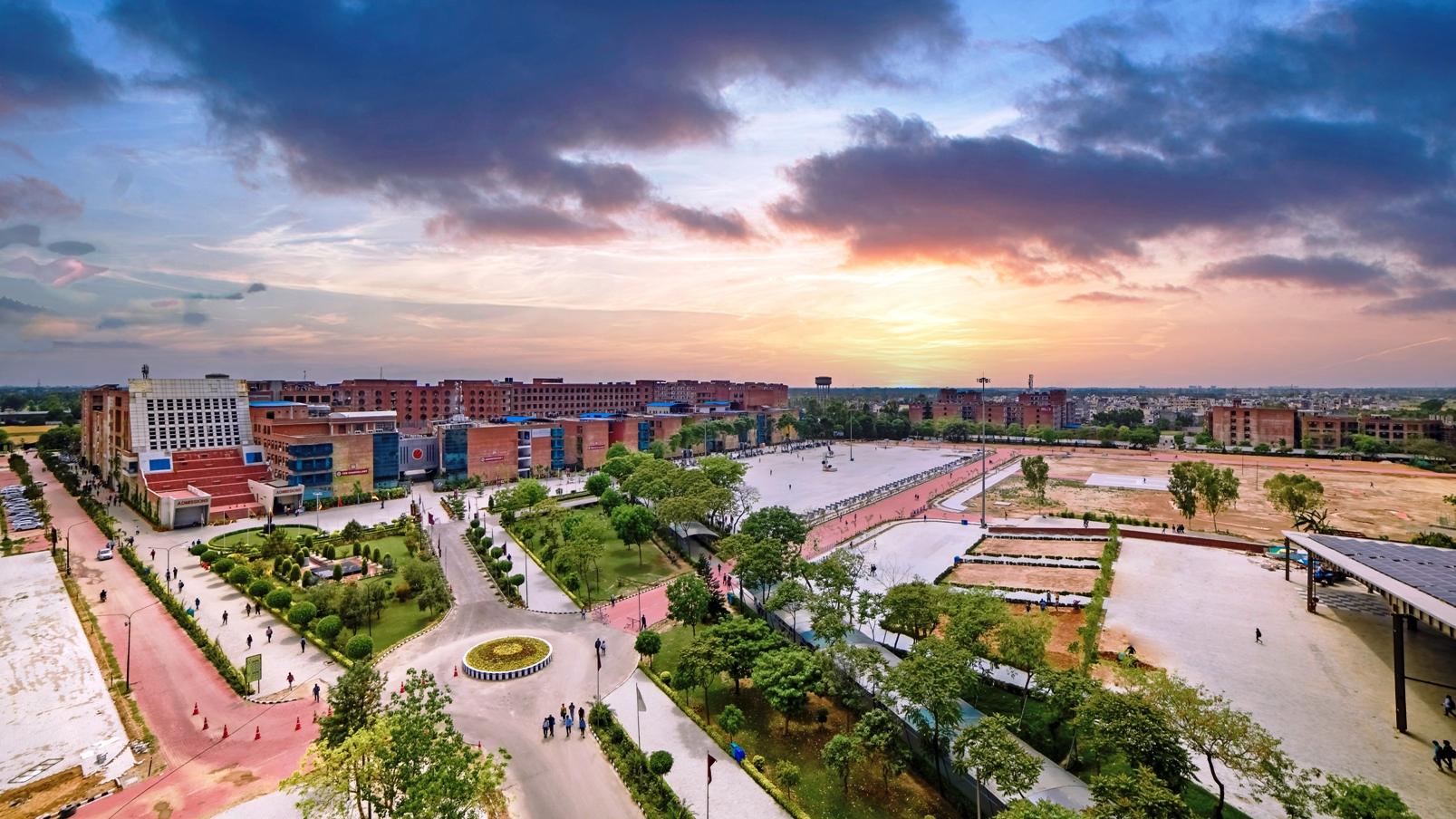 Student Support Services & Website
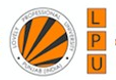 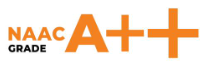 Helpline number         +91-1824-521360 
Working Hours-            9 am to 5 pm
A support team has been set up with a group of dedicated individuals who would be available to answer your queries and provide you with the best solution. You can call us Monday to Saturday between 9 am to 5 pm for any assistance. The team is entrusted with the sole responsibility of providing the right guidance to students.
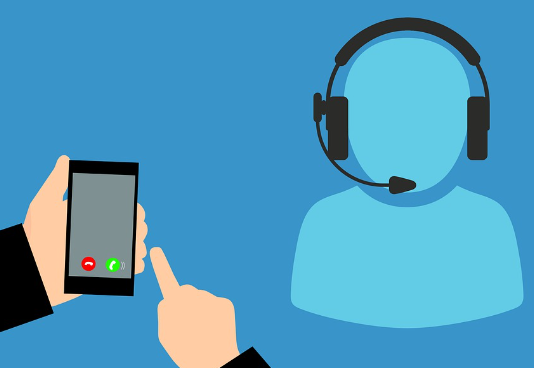 Walk-in Window         32-102
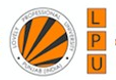 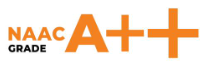 Relationship Management System (RMS) is an innovative endeavour of the university that provides a platform for students to register suggestions, requests, queries, and feedback regarding various academic or administrative aspects of the university.
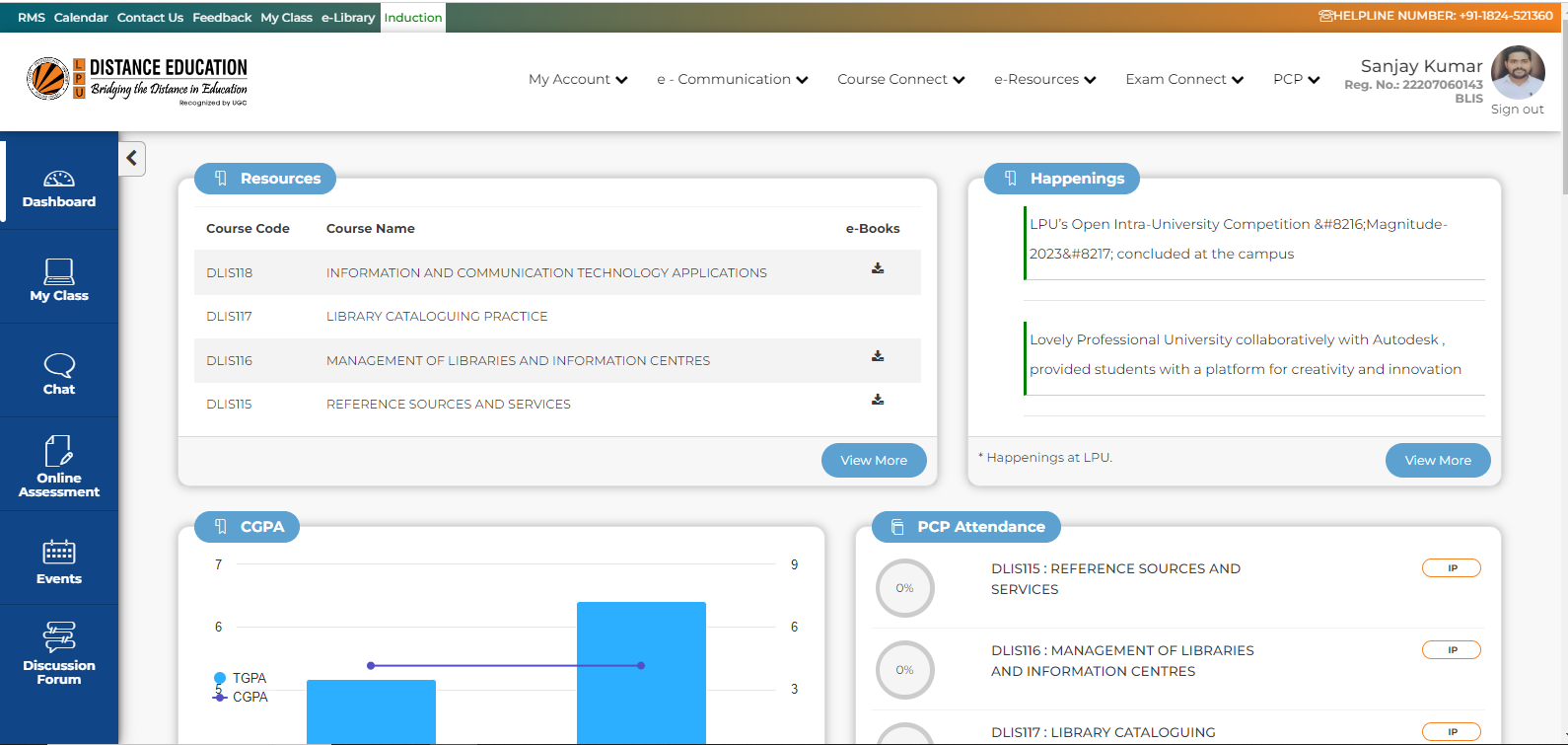 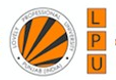 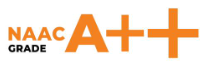 1. Log in to LPU e-Connect using your User Id and Password.
2.    Select the (RMS) Tab option available on the top menu bar on the left of the Home Page.
3.    Select the 'Log Request' tab.
4.    Select your message type - suggestions, requests, queries, or feedback.
5.    Select the desired category.
6.    Enter the description of the suggestion, request, query, or feedback.
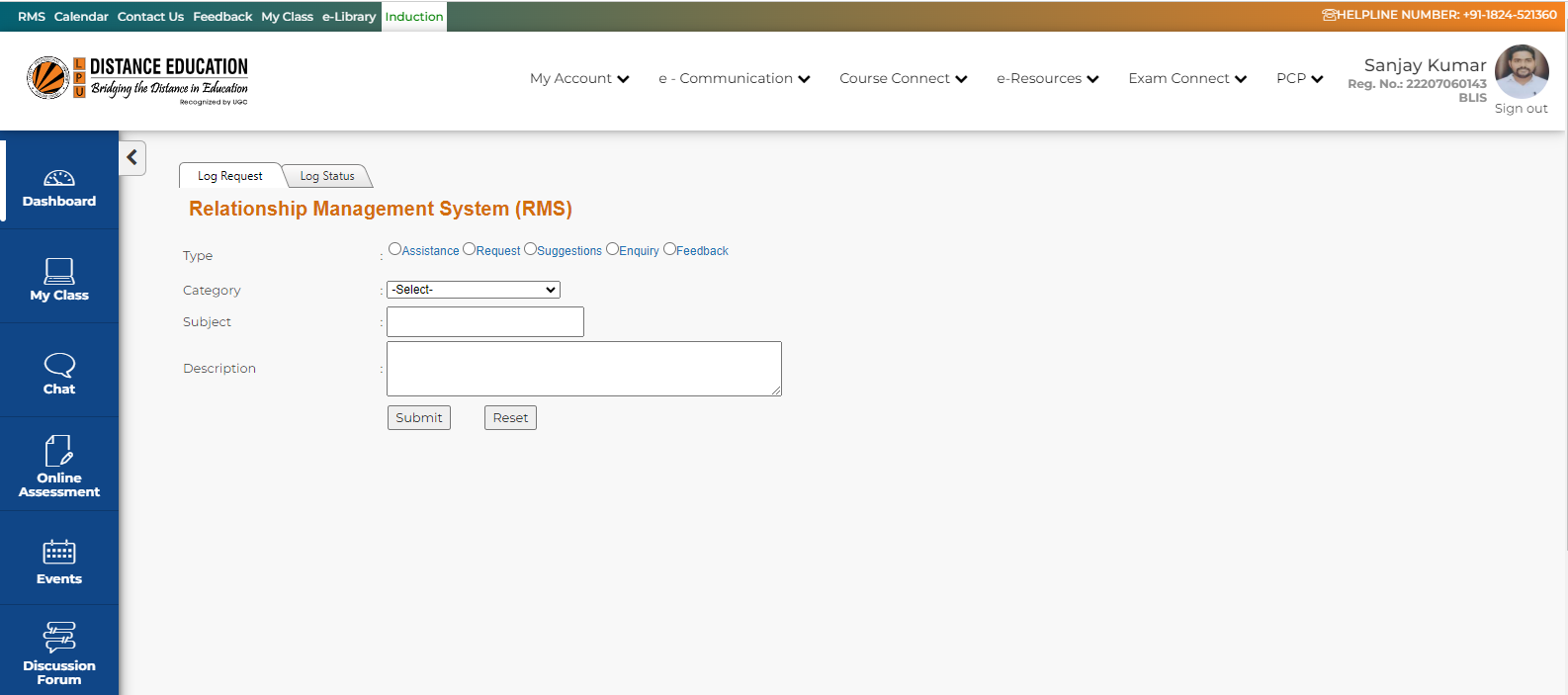 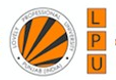 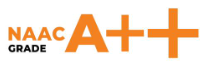 Aptitude Training 
Soft Skills Development
Hands-on Workshops
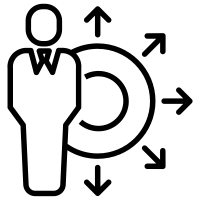 Special classes, Workshops, Guest Lectures, Mock Interviews etc. are organized under Professional Enhancement Program (PEP) where students are trained in aptitude, reasoning, soft skills, and interviewing skills, from the course commencement until their placements.
Objective of the Professional Enhancement Programme is to enhance students’ capabilities per the career requirements, to create awareness, and motivate them to acquire add-on skills other than their subject.
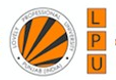 Professional Enhancement Programme
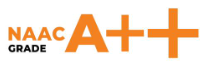 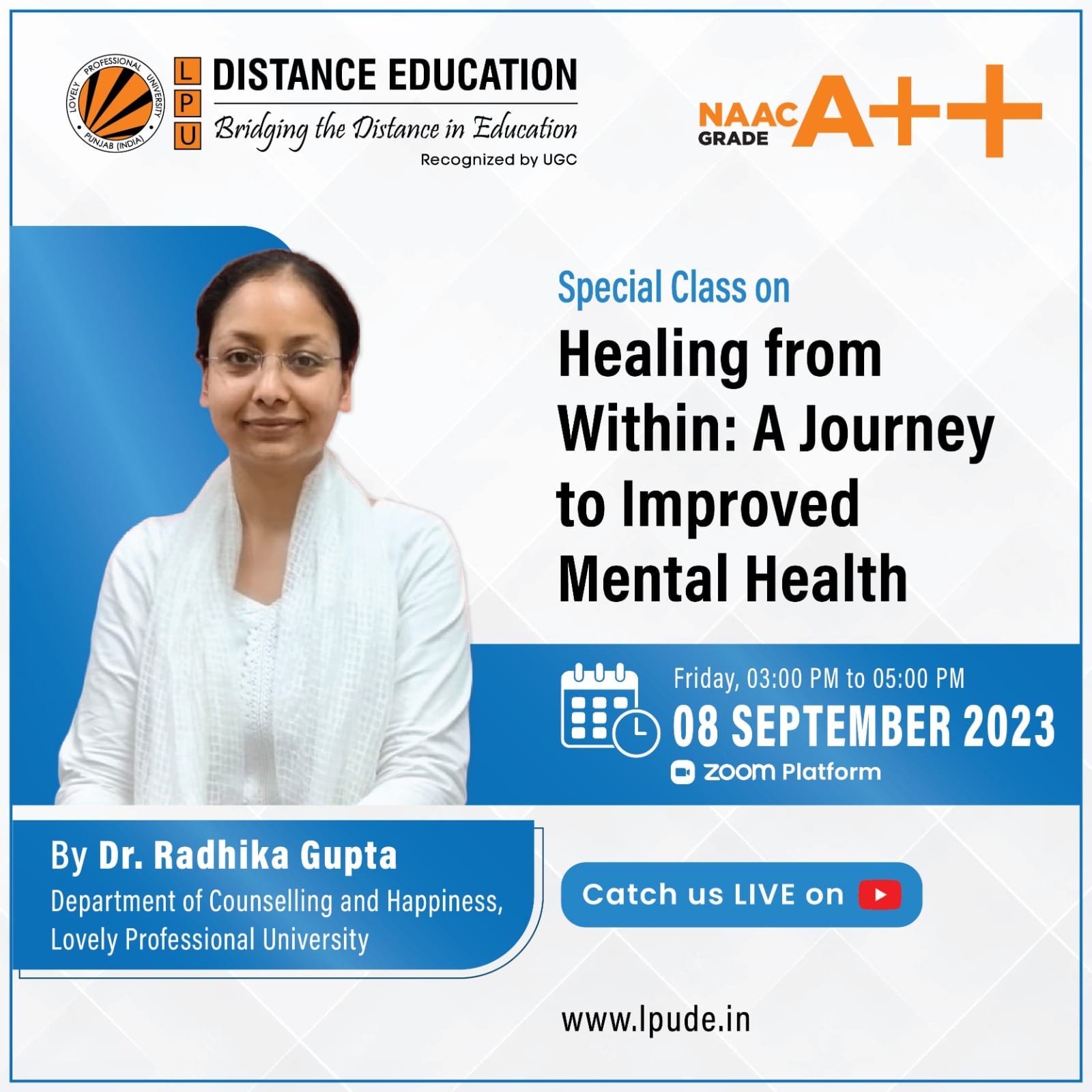 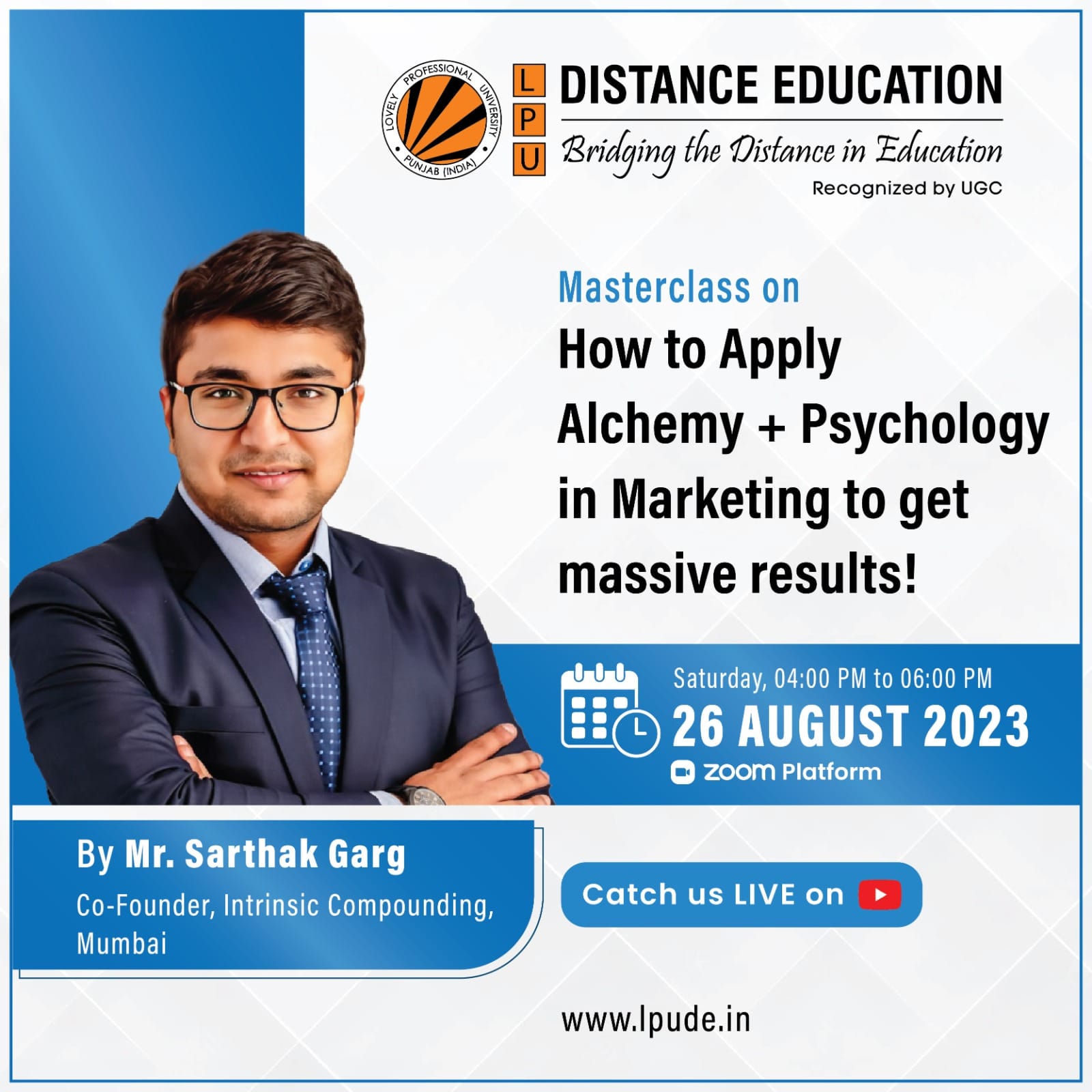 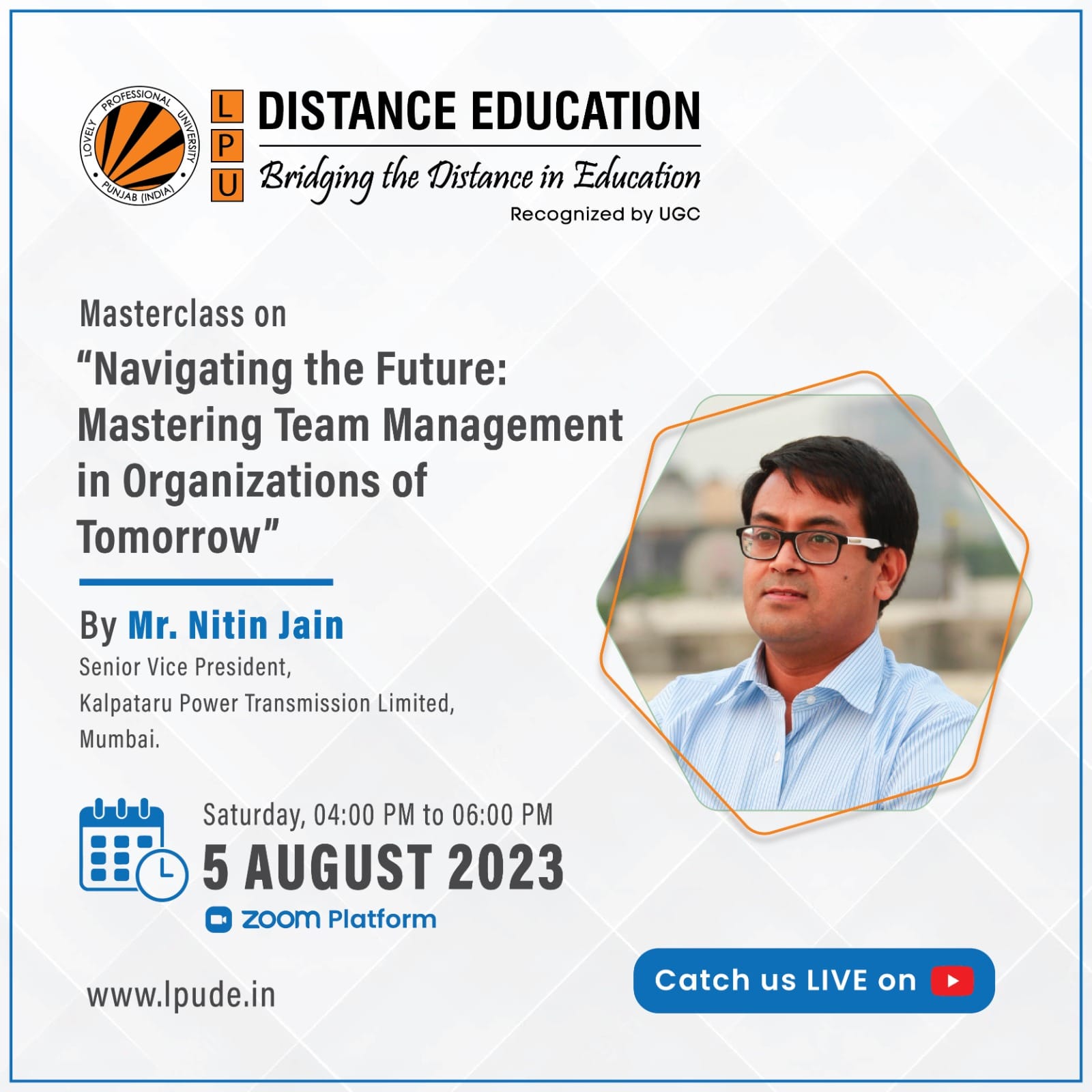 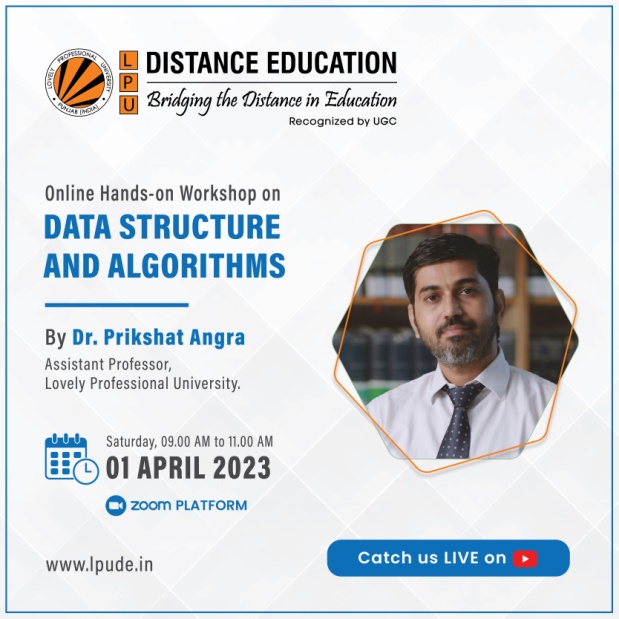 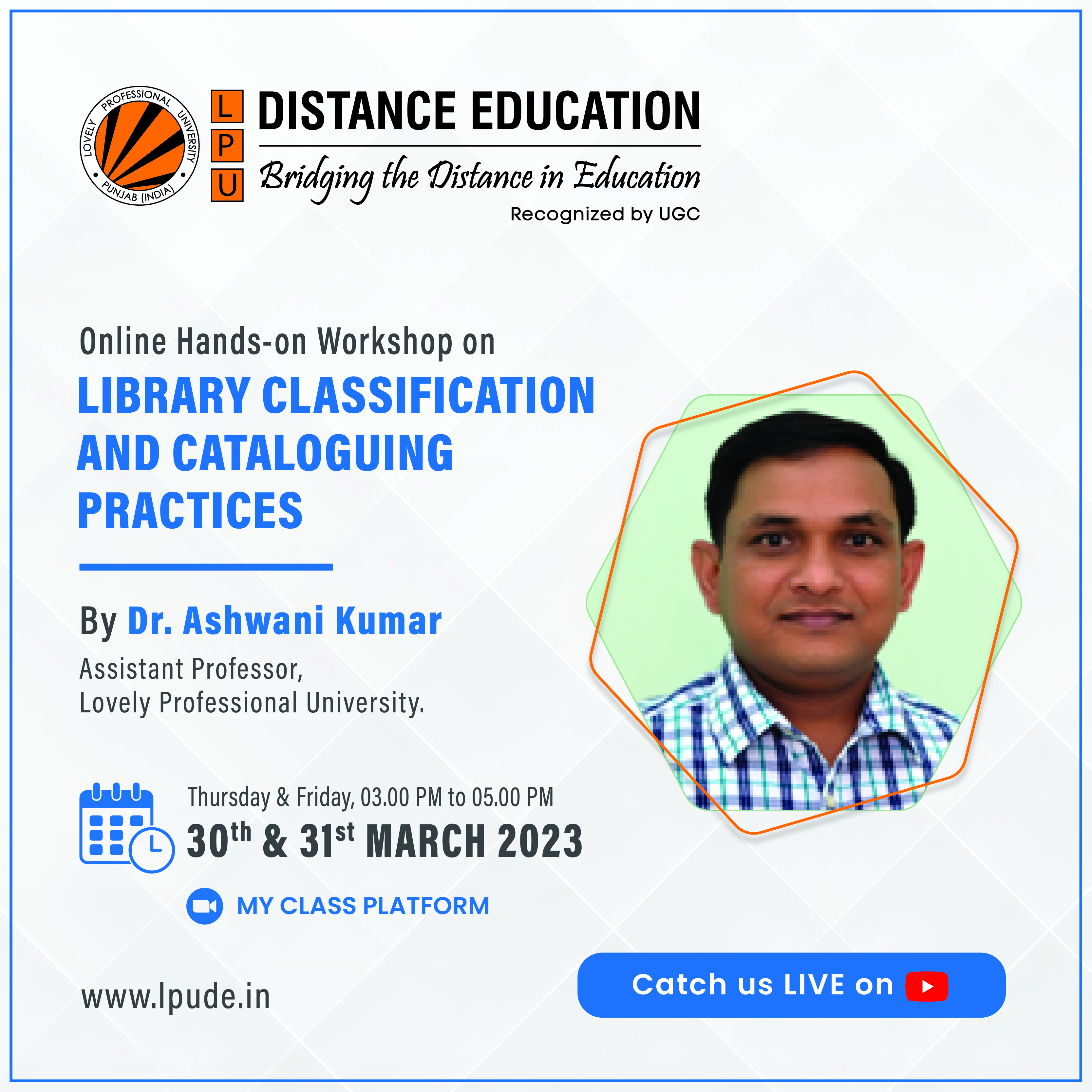 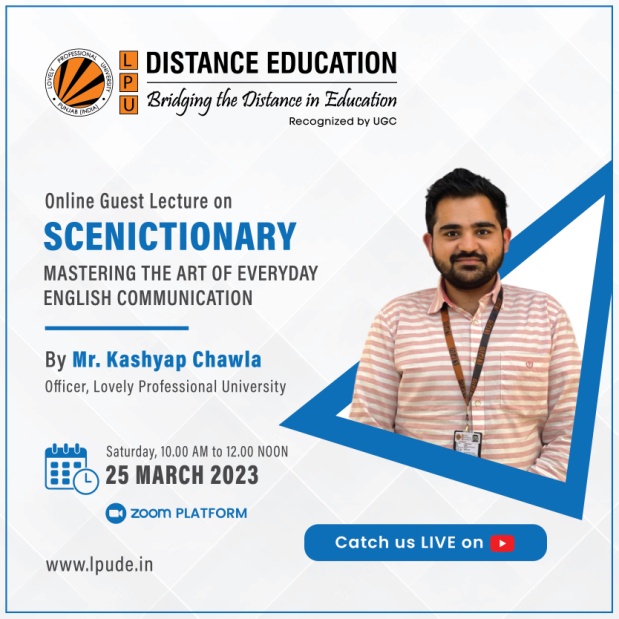 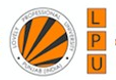 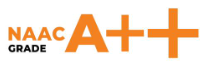 LPU provides placement opportunities to all eligible DE students with the help of the Division of Career Services. 
Students are informed from time to time about various placement drives at different locations to enable them to avail the opportunities. 
Students are required to register and appear in the placement drives suitable for them. 
As per the requirements of certain positions, students are contacted and groomed/ guided before appearing in the applicable drives.
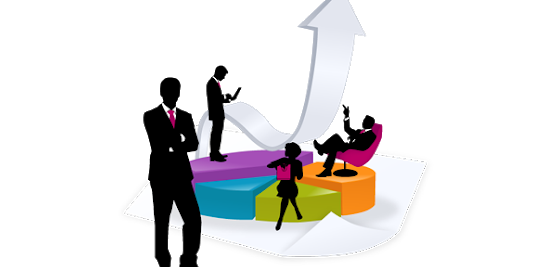 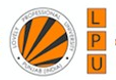 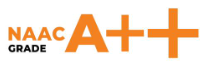 Convocation- Awarding ceremony of Degree/Diploma
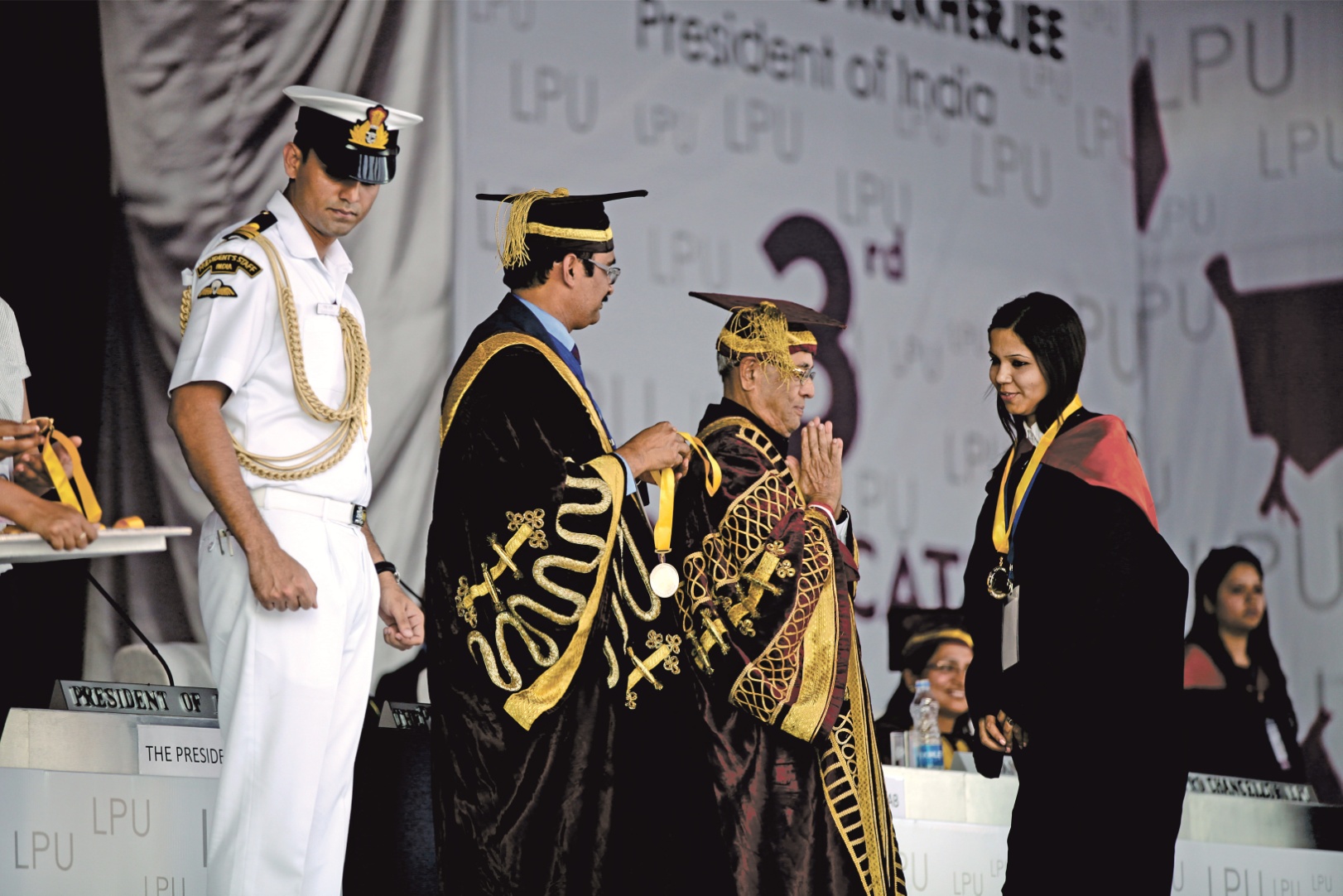 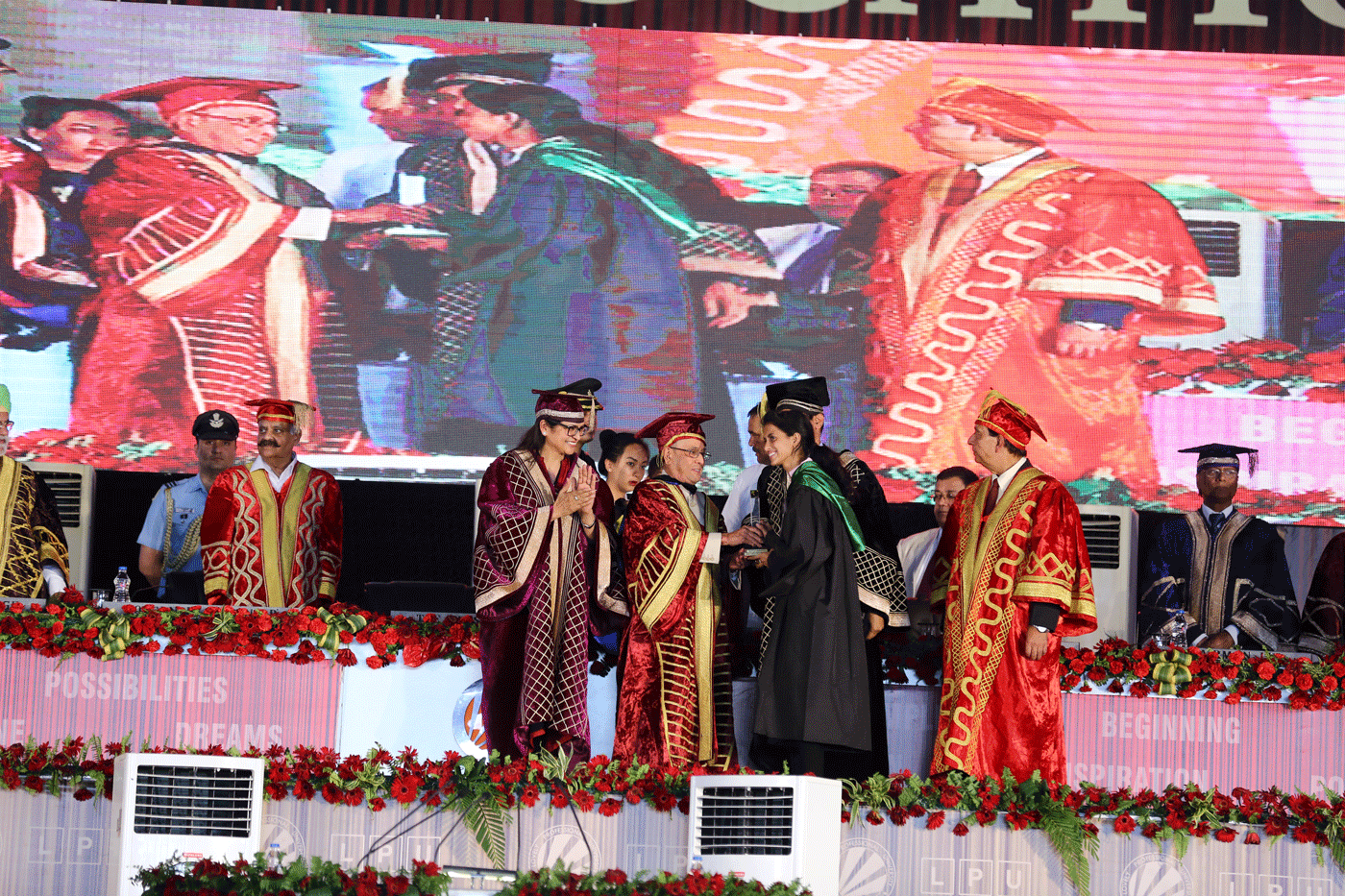 LPU DE students are awarded their Degree/Diploma by esteemed dignitaries on the University campus at the convocation ceremony
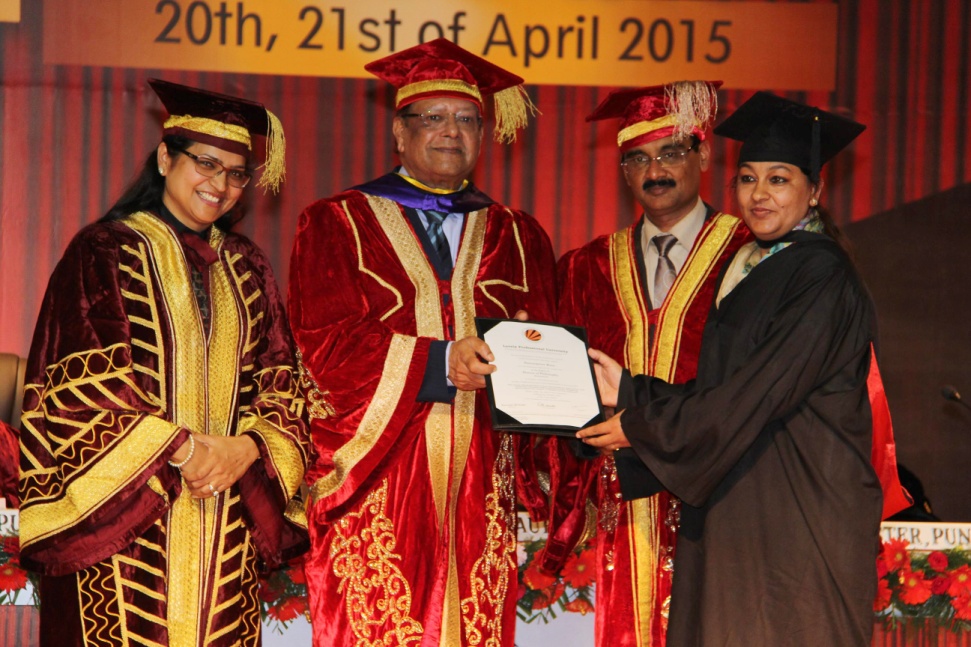 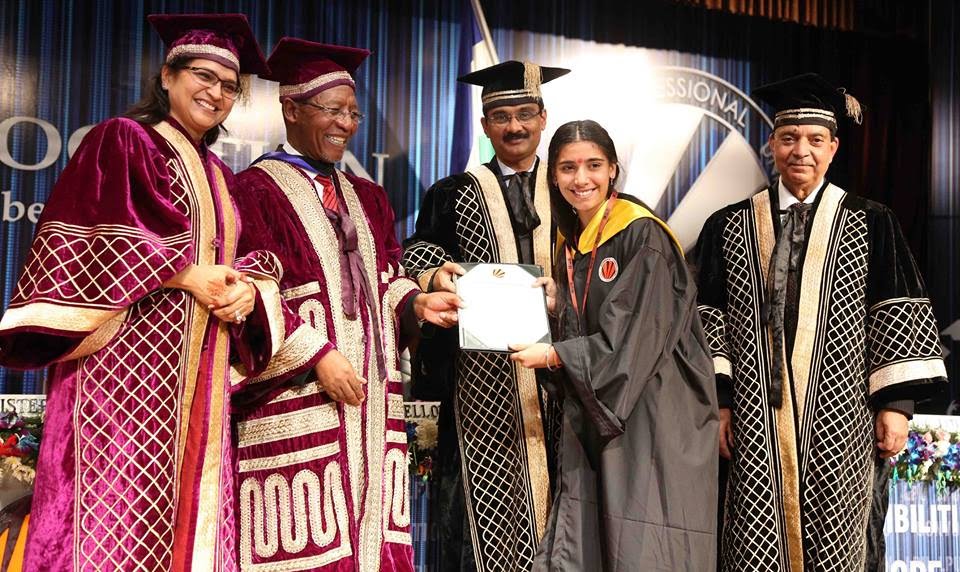 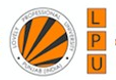 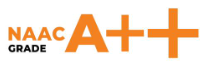 9
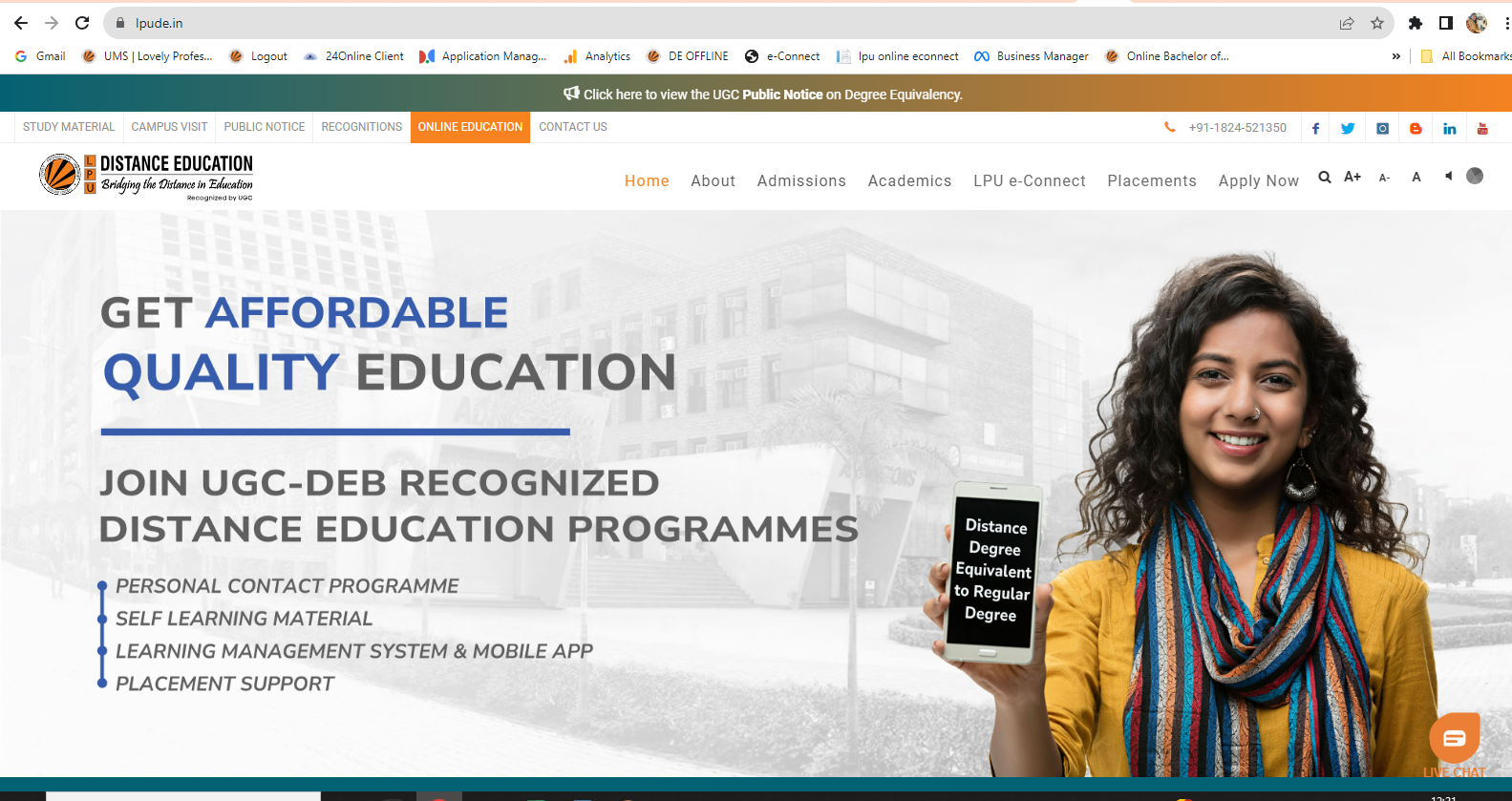 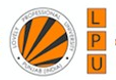 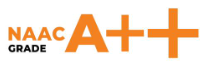 link for home page: https://www.lpude.in/
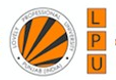 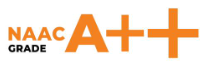 12
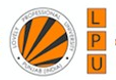 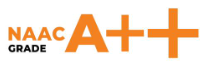 FacebookURL: https://www.facebook.com/LPUDistanceEducation/
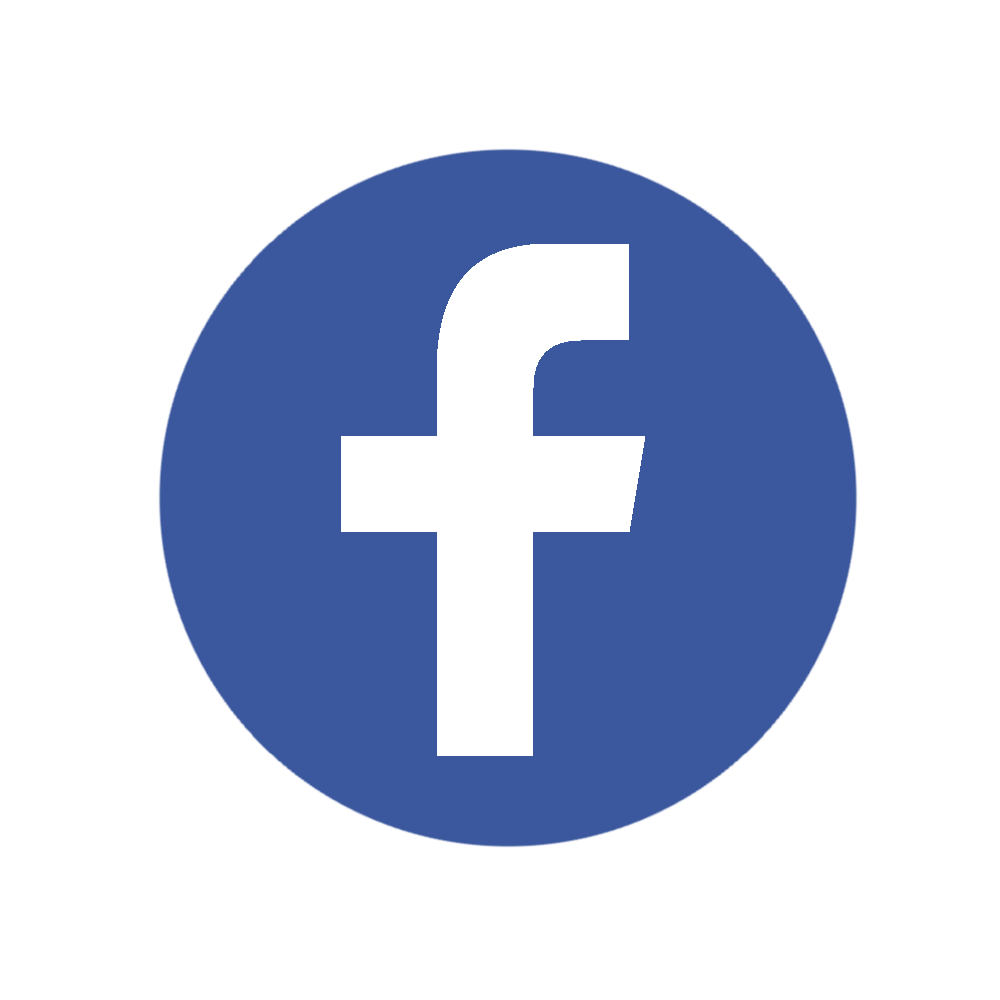 Facebook
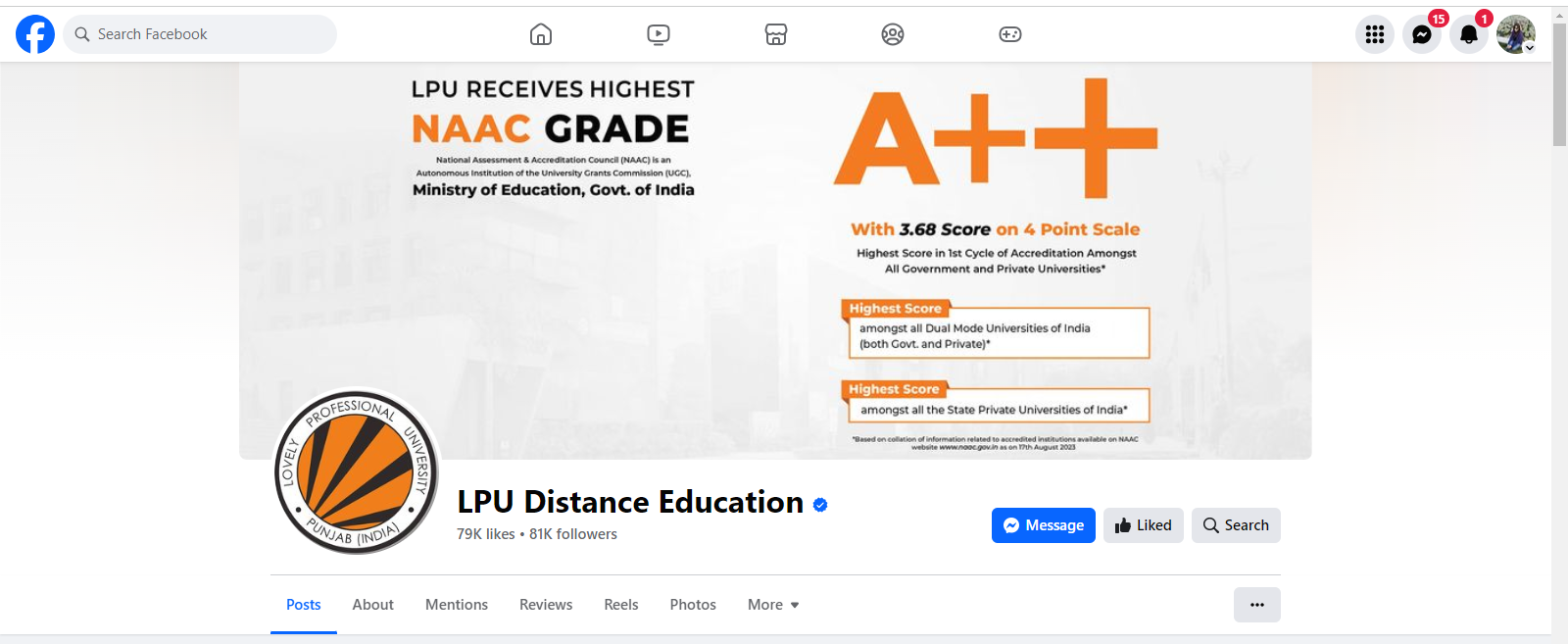 14
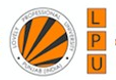 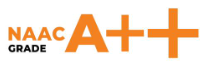 InstagramURL: https://www.instagram.com/lpudistanceeducation
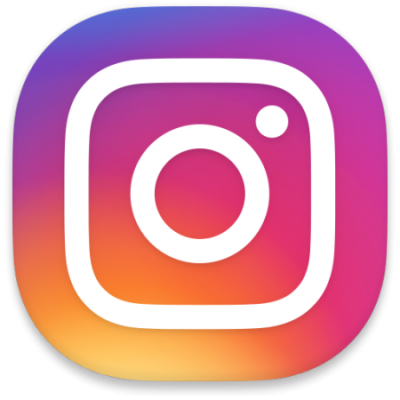 Instagram
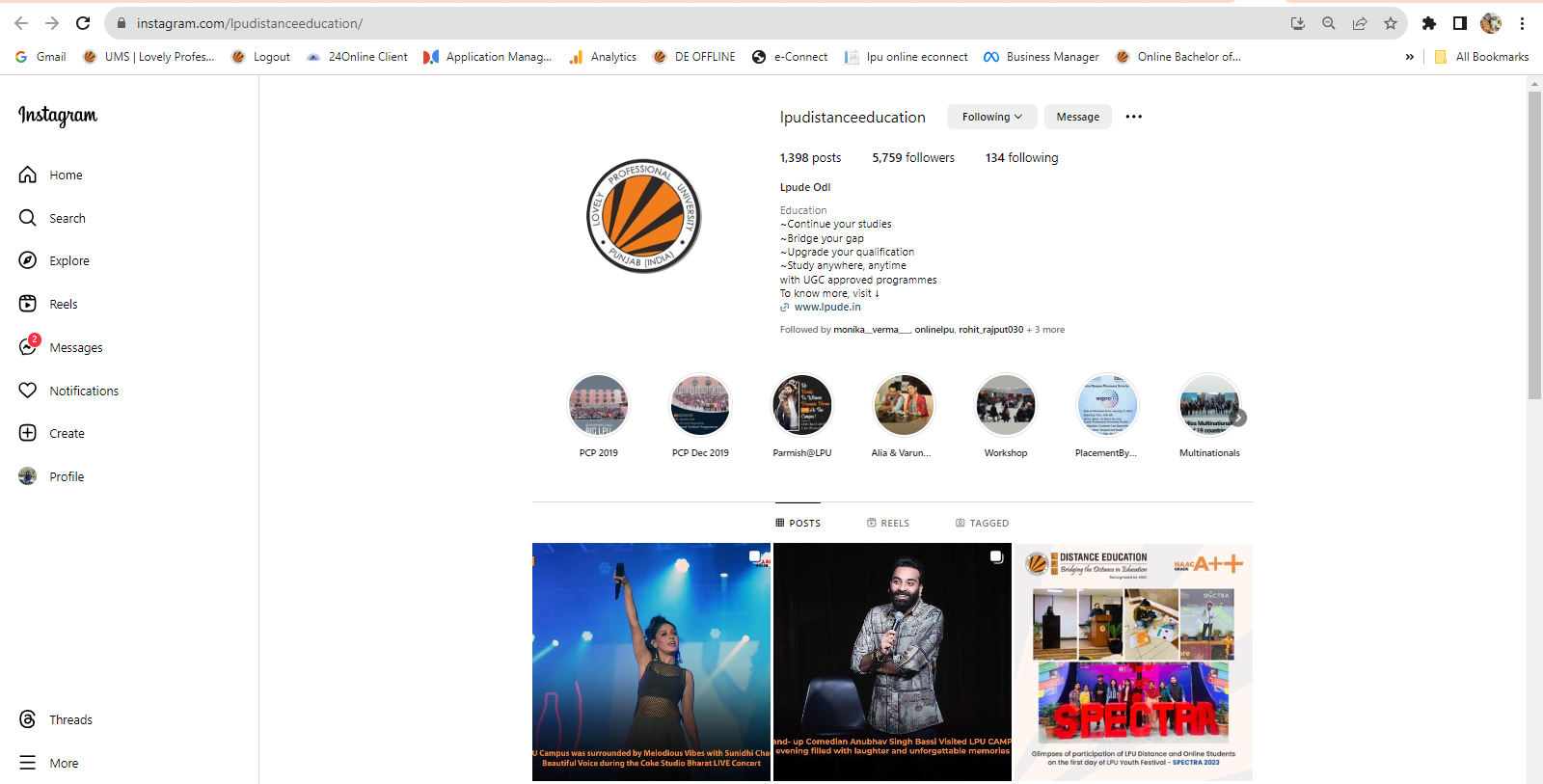 16
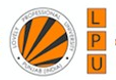 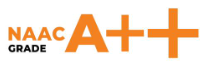 LinkedInURL:  https://in.linkedin.com/school/lpu-distance-education/
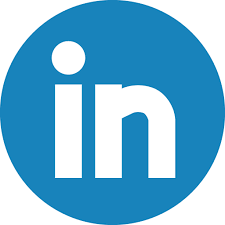 LinkedIn
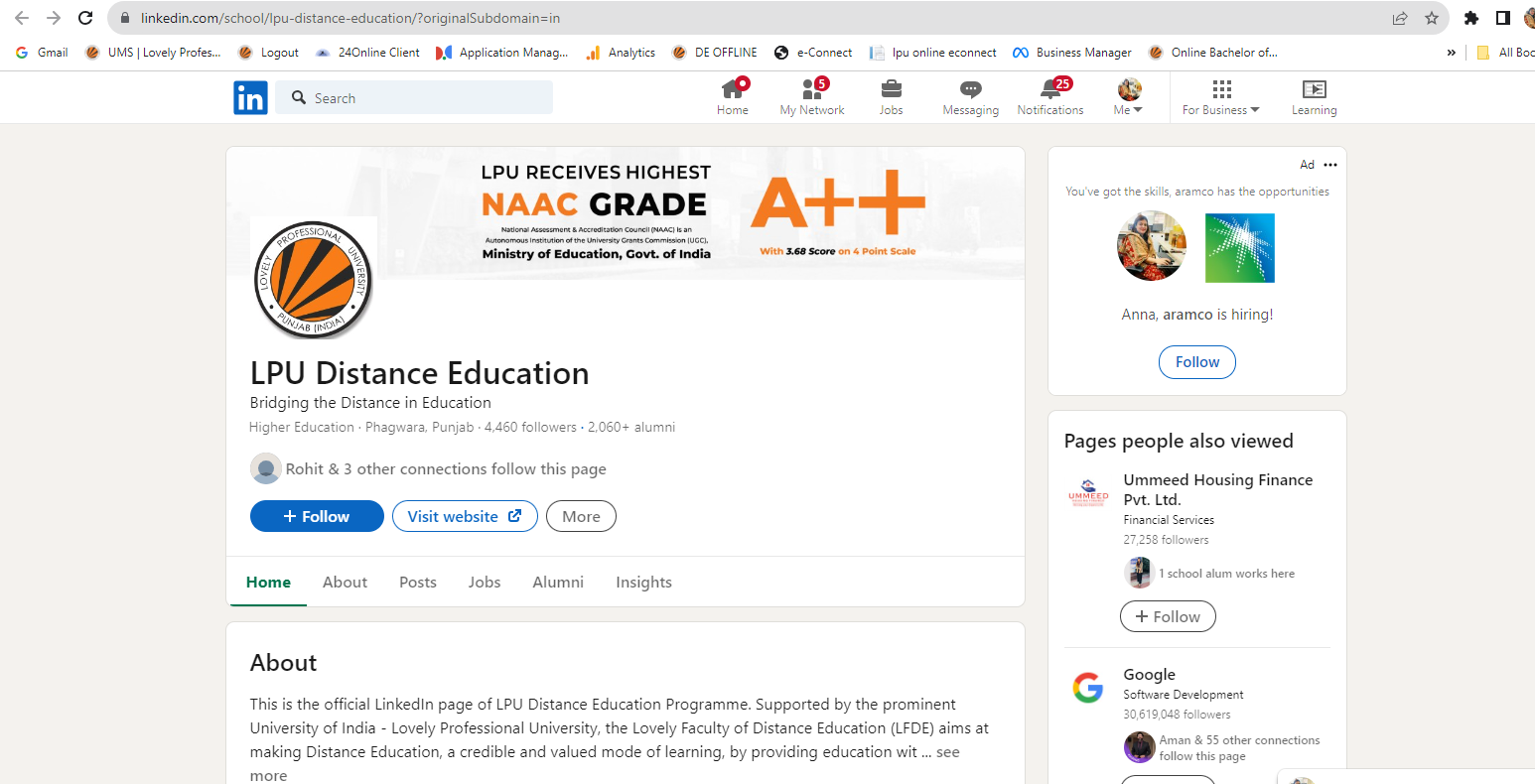 18
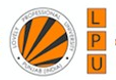 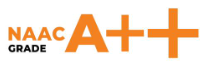 TwitterURL: https://twitter.com/lpudistanceedu
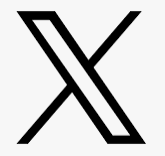 Twitter
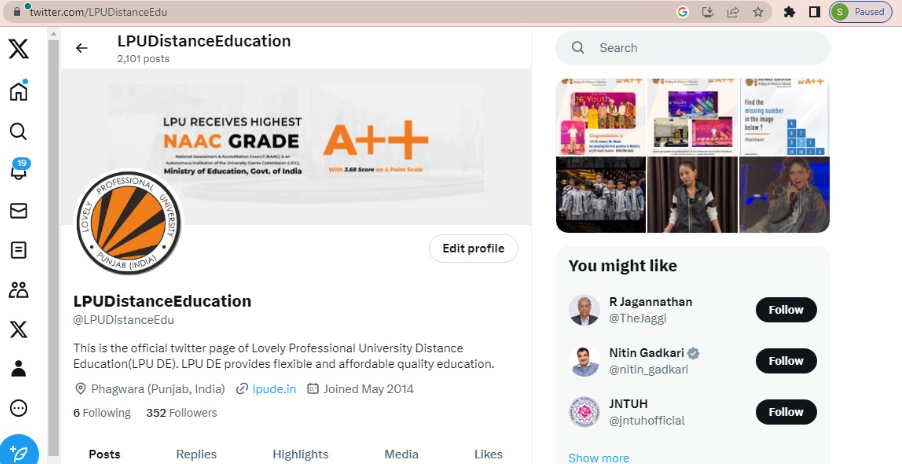 20
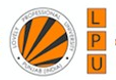 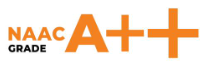 YouTubeURL: https://www.youtube.com/c/LPUDistanceEdu
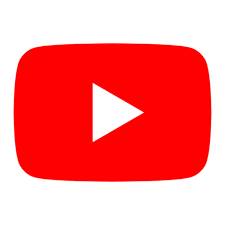 YouTube
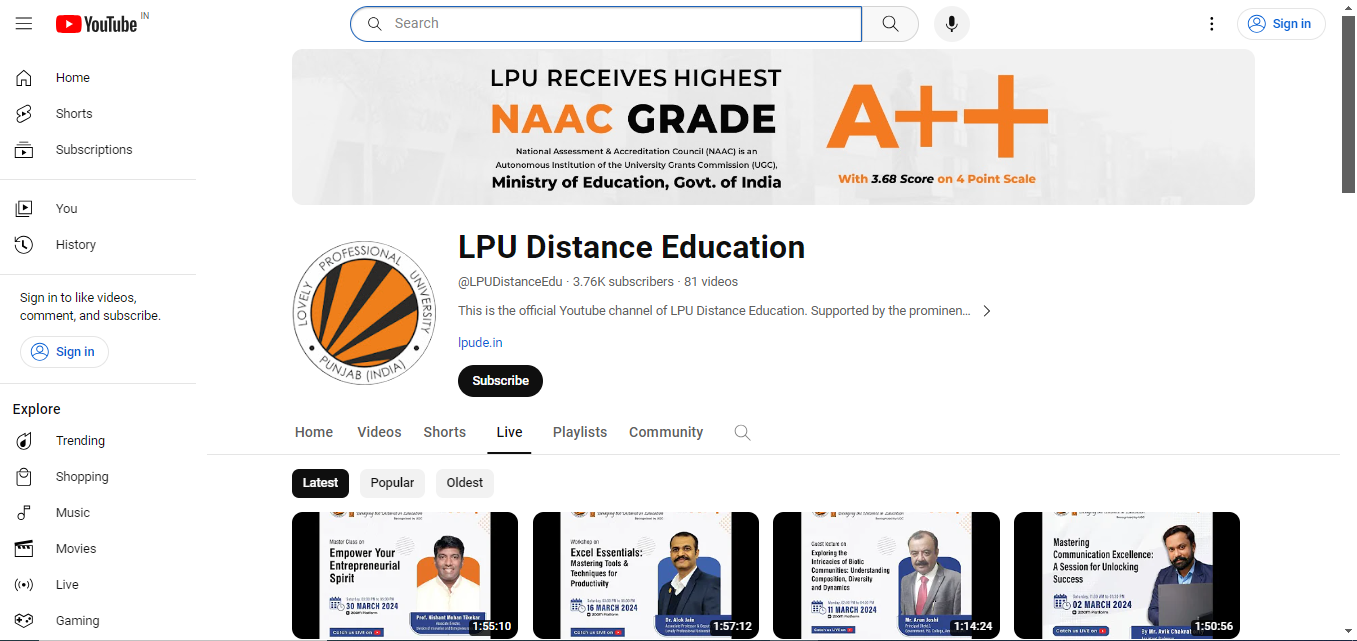 22
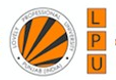 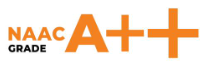 Thank you